Сенсорное  развитие, как важное условиеэффективного обучения  подростков с расстройствами  аутистического  спектра(вариант 8.4)                                                                                                                                                                                                                  Учитель начальных классов:                                                                                                                          Дударева Л.В
Пермь, 2020 г
АООП НОО РАС 8.4 предполагает планомерное введение обучающегося в более сложную социальную среду, дозированное расширение повседневного жизненного опыта и социальных контактов обучающегося в доступных для него пределах.
Обязательной является специальная организация среды для реализации особых образовательных потребностей обучающегося.
Создание условий обучения, обеспечивающих сенсорный и эмоциональный комфорт;
Цель            АООП НОО РАС 8.4
развитие личности обучающегося 
формирование общей культуры соответствующей общепринятым нравственным и социокультурным ценностям 
формирование необходимых для самореализации и жизни в обществе практических представлений, умений и навыков, позволяющих достичь обучающемуся максимально возможной самостоятельности и независимости в повседневной жизни.
Сенсорные нарушения у учащихся с РАС вариант 8.4
Трудности с восприятием повседневной сенсорной информации (проблемы со слухом, зрением и обонянием). 
 Опережающее выделение отдельных сенсорных впечатлений сочетается с задержкой развития представлений об окружающем, их фрагментарностью, с недостаточностью развития подробной, предметно и функционально организованной картины мира, отношения к вещам в соответствии с их функцией.
Повышенная чувствительность к некоторым сенсорным стимулам. Это может выражаться в непереносимости бытовых шумов обычной интенсивности (звука телевизора, пылесоса, телефонного звонка и т.д.), в неприятии тактильного контакта,  в непереносимости одежды, в неприятии ярких игрушек. 
Сенсорные проблемы, способствующие избирательному пищевому поведению
Трудности сенсомоторной координации (главным образом зрительно- моторная), помогающая ребенку одновременно слушать, смотреть на образец и рисовать или писать.
особенности сенсорного развития у учащихся с РАС
Визуальная поддержка и опора на зрительный анализатор. Визуальная поддержка – это использование картинок или других наглядных предметов, для того чтобы сообщить какую-то информацию ребенку, которому трудно понимать и использовать речь. 
Использование сенсорных игр, упражнений, занятий направленных на то, чтобы научить детей задействовать все свои органы чувств (обоняние, зрение, слух, осязание, вкус) для получения наибольшего количества информации о предметах, которые его окружают.
Активация мелкой моторики, объединение с подражанием, восприятием, крупной моторикой, речью и особенно глазо-ручной интеграцией.
Аппликация методом обрыва
Работа с салфетками
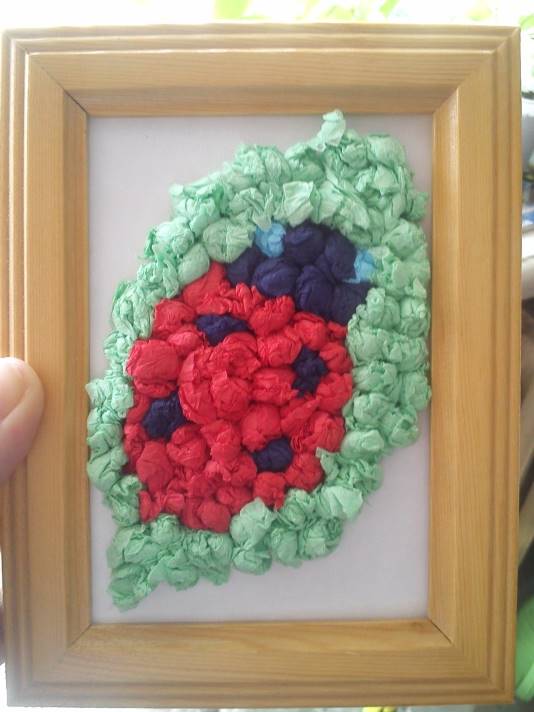 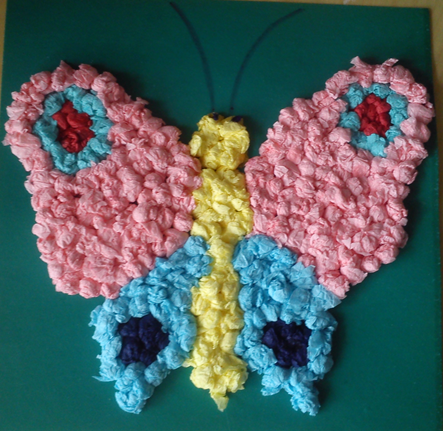 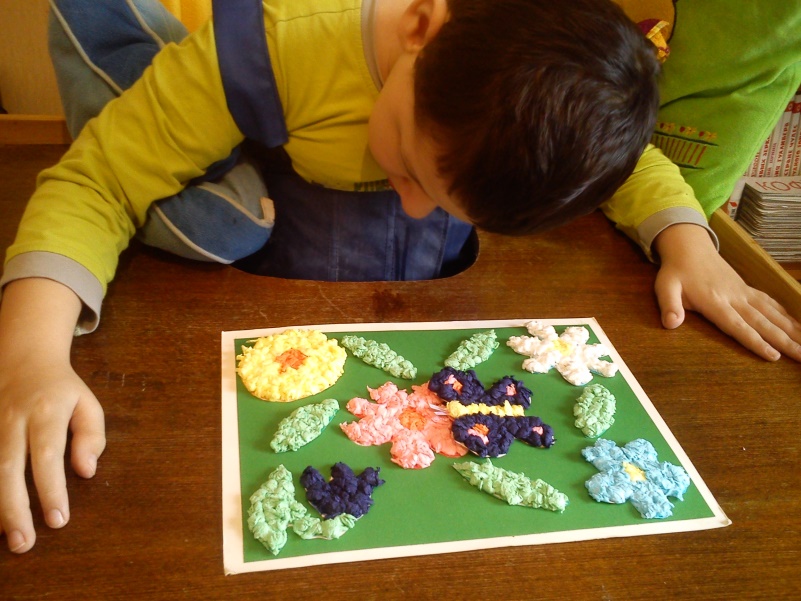 Работа с пластилином
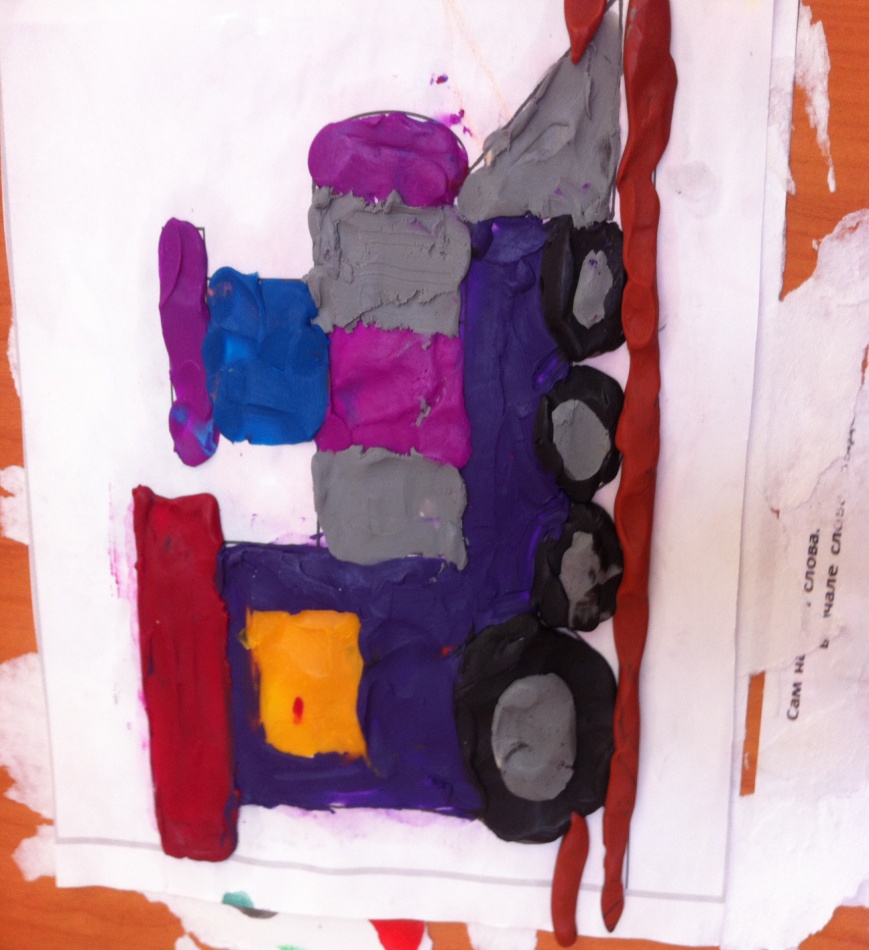 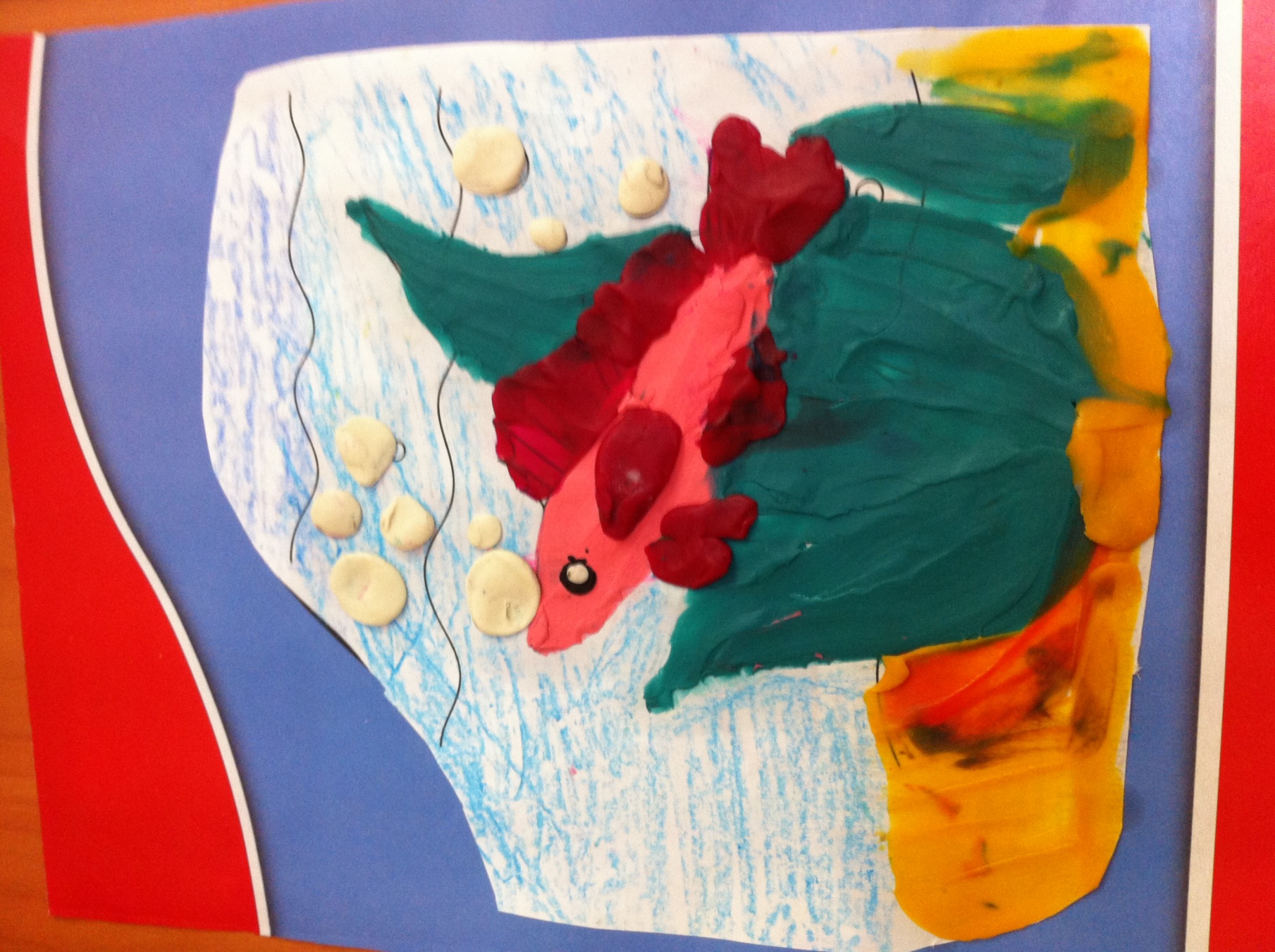 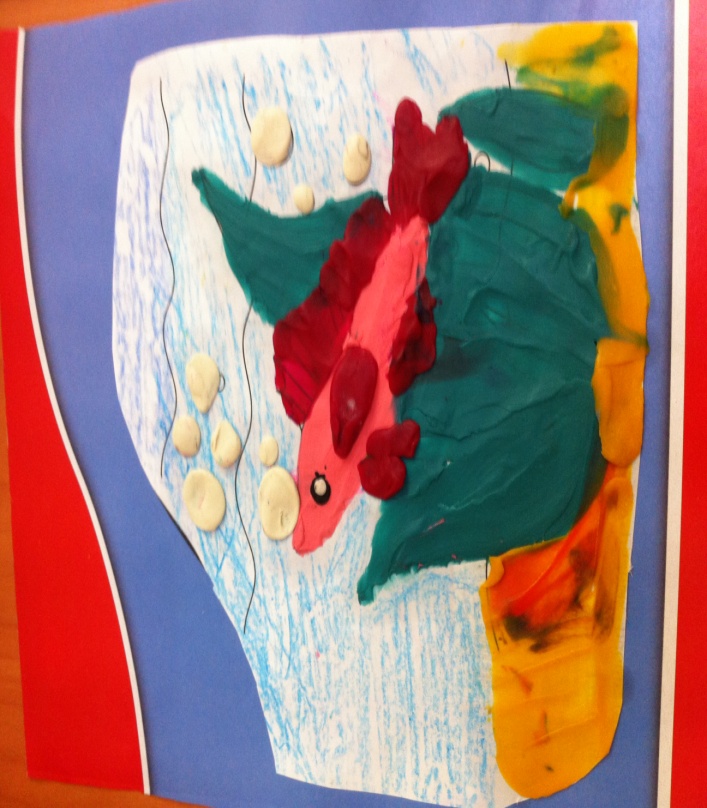 Украшения своими руками.
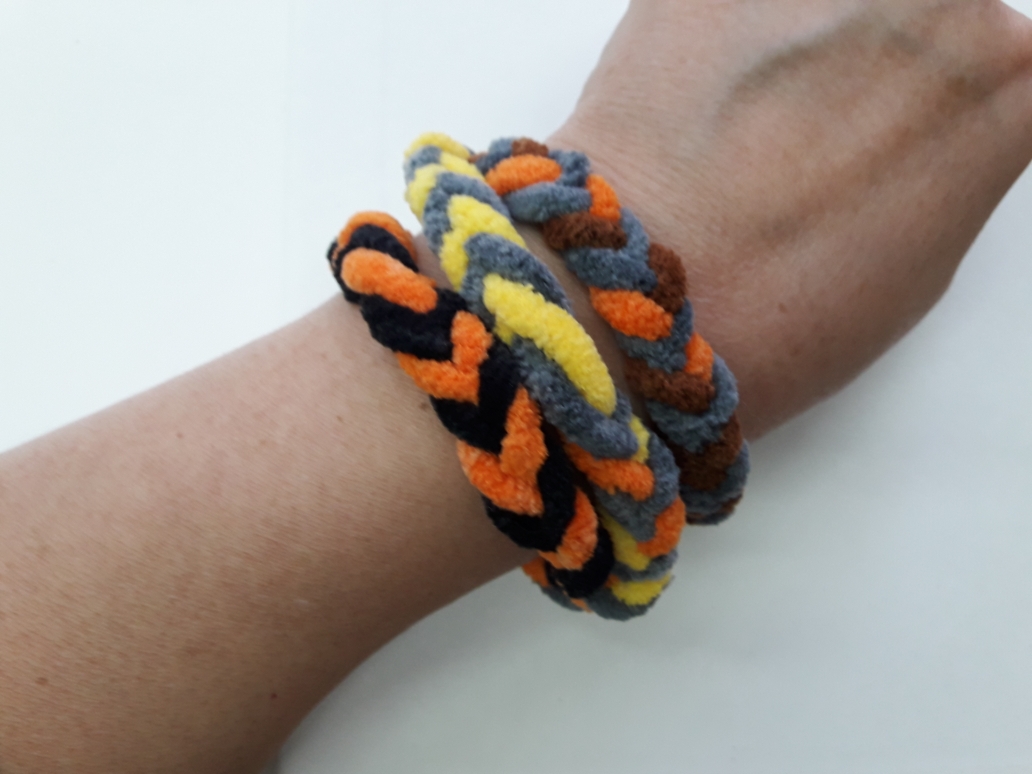 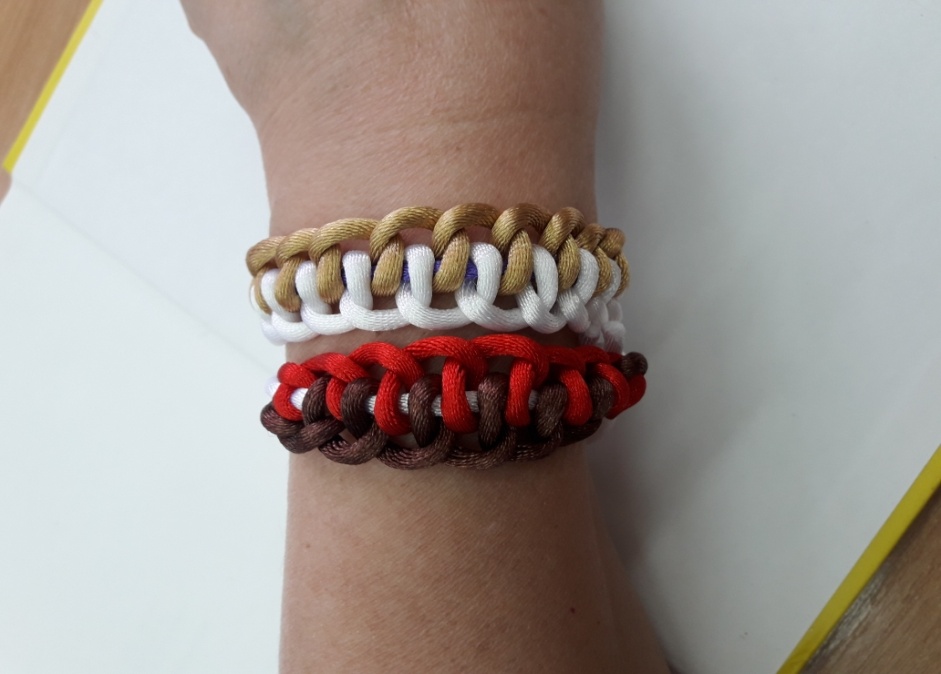 Разноцветный коврик из старых вещей.
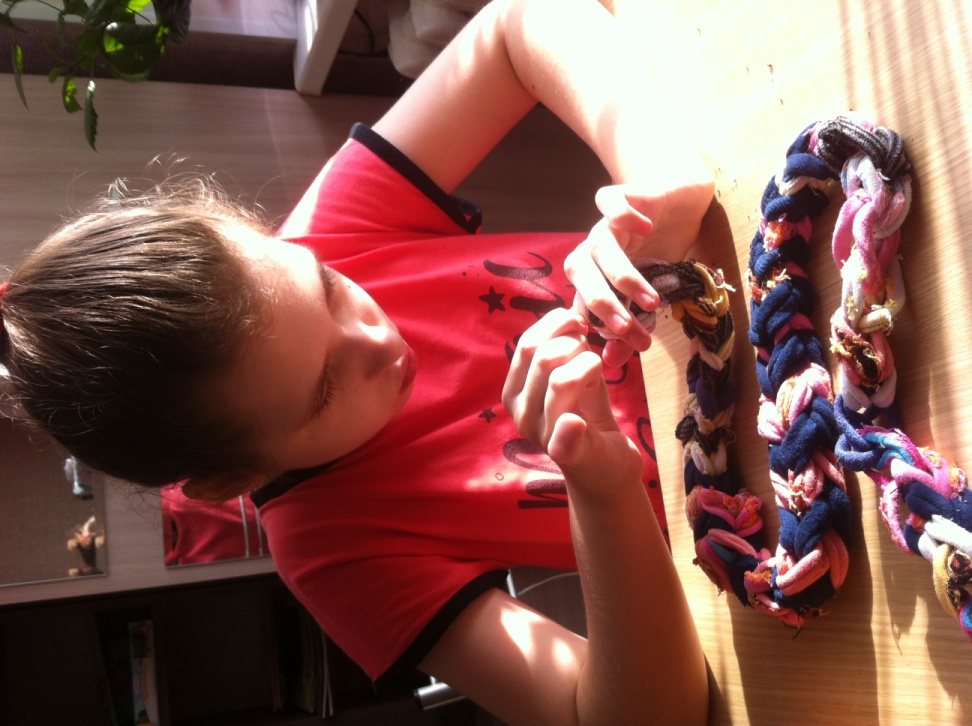 Вот какой замечательный подарок получился!
Вышивание  крестиком.
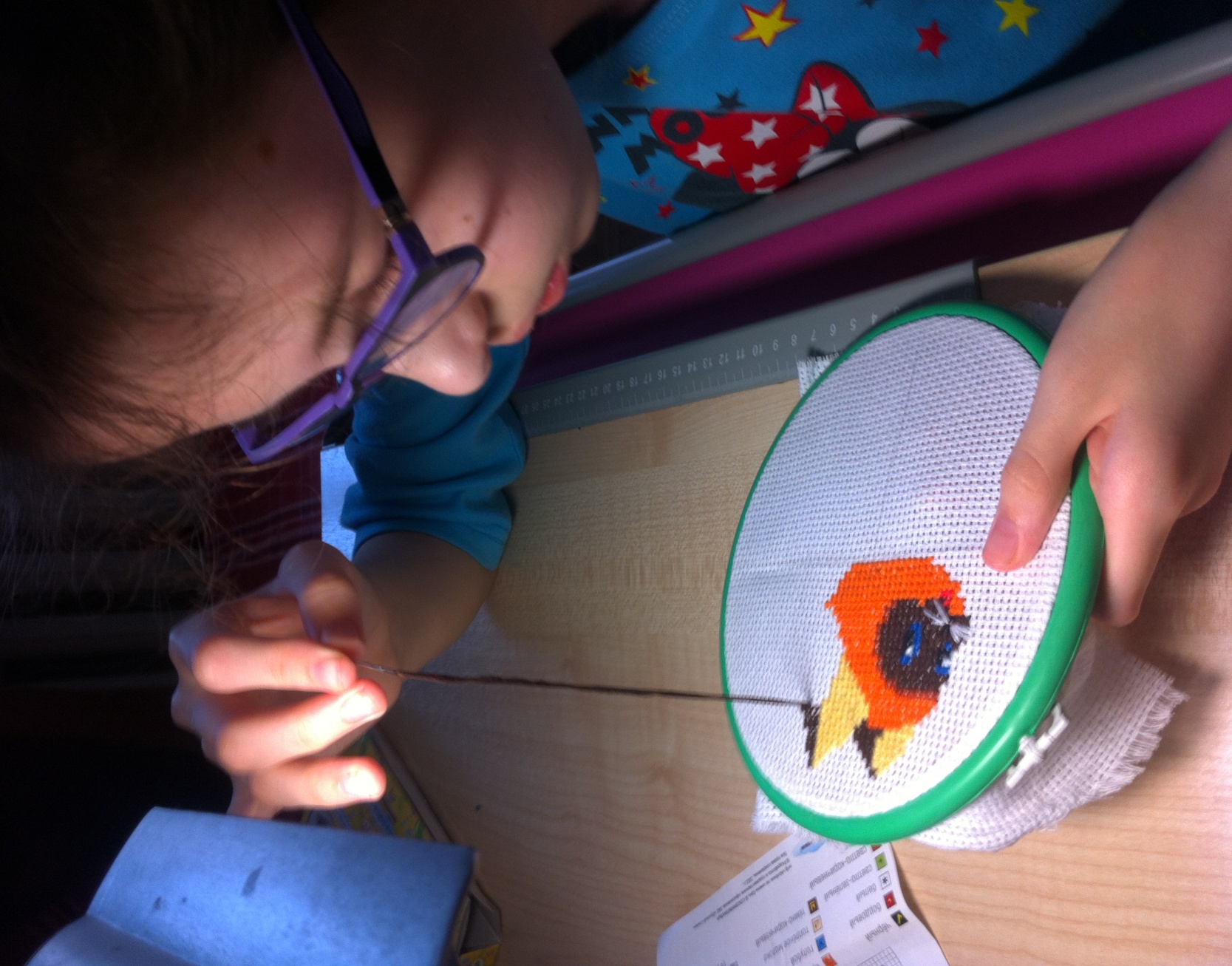 Картины из ниток
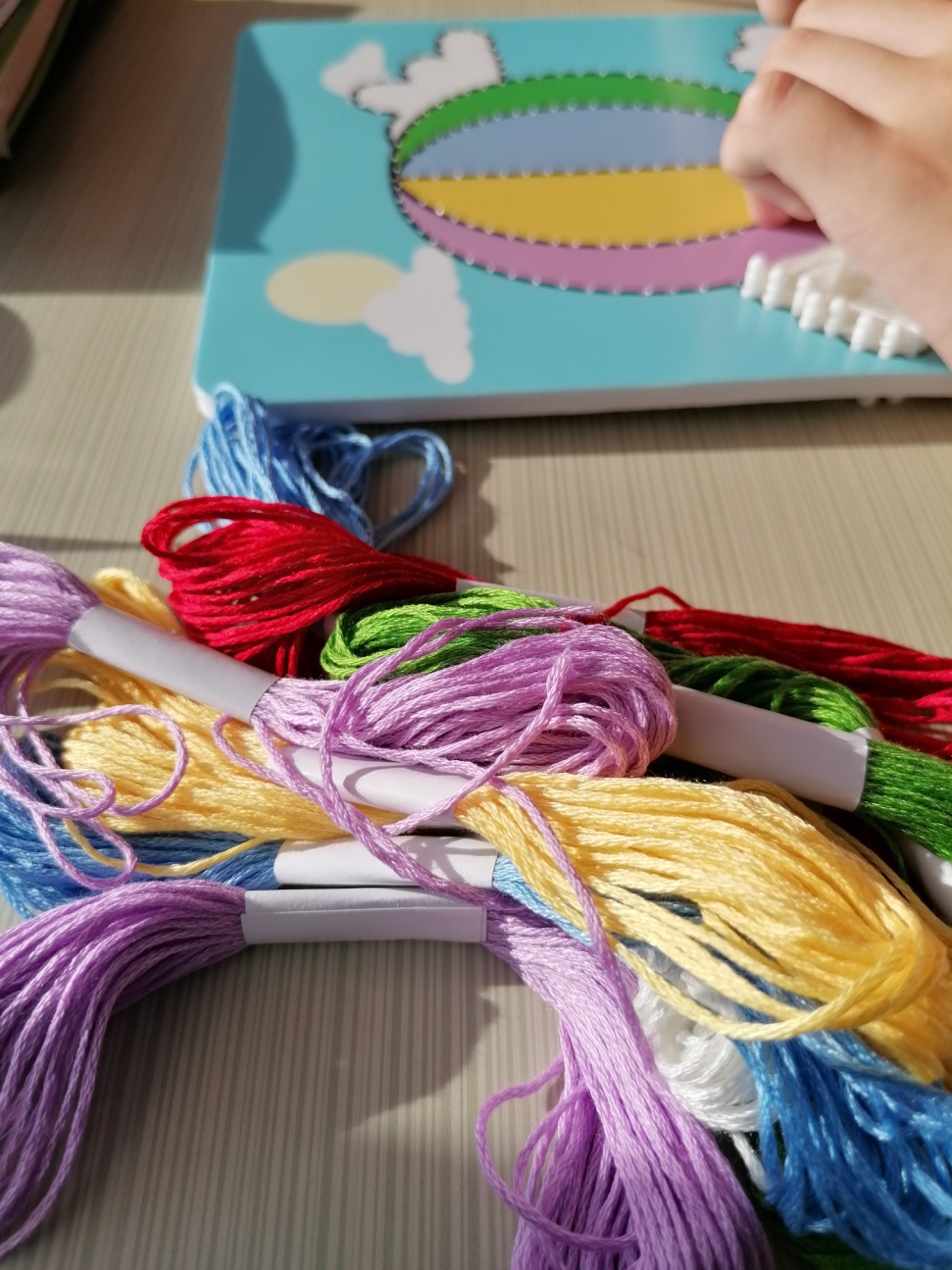 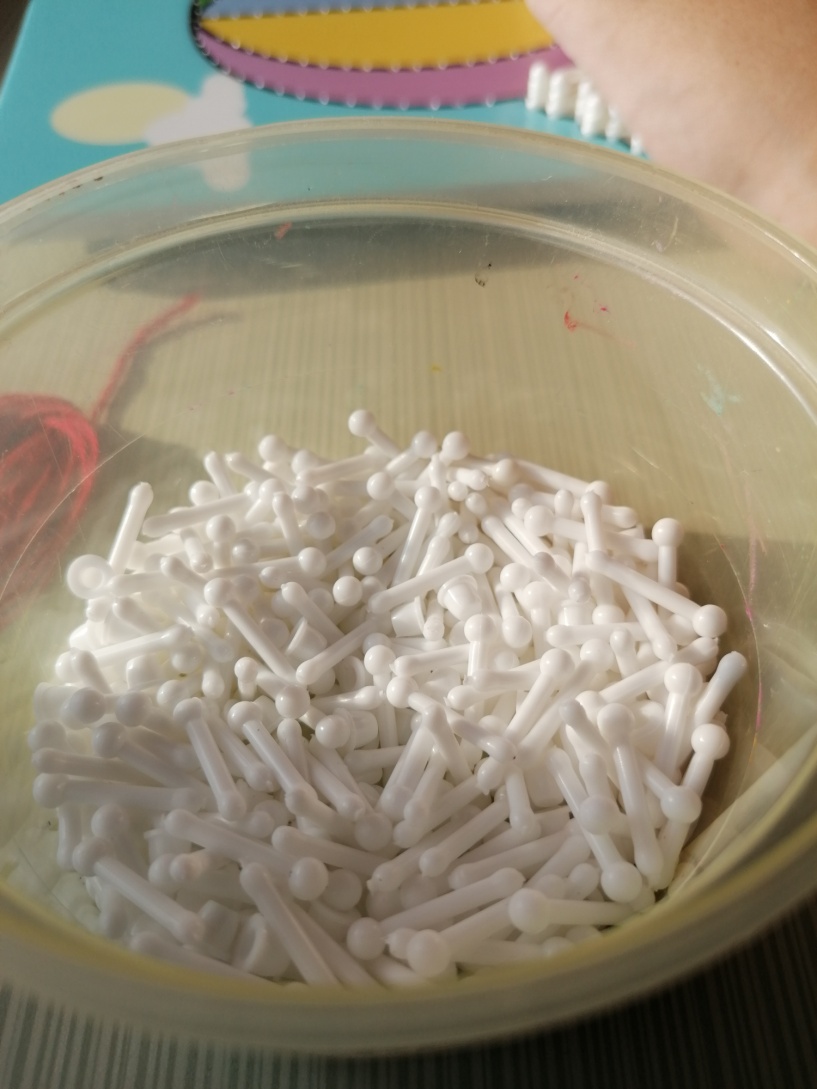 Результаты работы по сенсорному развитию детей с РАС, вариант 8.4:
Организация сенсорного восприятия и эффективного взаимодействия с сенсорными стимулами способствует развитию детей и улучшению их поведения. 
Обучающийся продолжительное время находится в «зоне совместной деятельности».
 Проявляет собственную активность, собственный выбор, согласие или отказ, способность повторять, подражать, выполнять или формулировать просьбы. 
Усваивает  базисные социальные понятия ( семья, добро),   выполняя работы в качестве подарка. 
Расширяется круг интересов.
 Закрепляется четкая алгоритмизация деятельности.